Data Representation – 	Floating PointCSCI 224 / ECE 317:  Computer Architecture
Instructor: 
Prof. Jason Fritts
Slides adapted from Bryant & O’Hallaron’s slides
Today: Floating Point
Background: Fractional binary numbers
Example and properties
IEEE floating point standard: Definition
Floating point in C
Summary
Fractional binary numbers
What is 1011.1012?
Fractional Binary Numbers
• • •
• • •
Representation
Bits to right of “binary point” represent fractional powers of 2
Represents rational number:
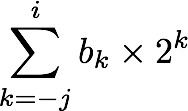 [Speaker Notes: Latex source for equation: \sum_{k=-j}^i b_k \times 2^k]
Fractional Binary Numbers: Examples
Today: Floating Point
Background: Fractional binary numbers
Example and properties
IEEE floating point standard: Definition
Floating point in C
Summary
Tiny Floating Point Example
8-bit Floating Point Representation
the sign bit is in the most significant bit
the next four bits are the exponent (exp), with a bias of 24-1 - 1 = 7
the last three bits are the fraction (frac)

Exponent bias
enable exponent to represent both positive and negative powers of 2
use half of range for positive and half for negative power
given k exponent bits, bias is then 2k-1 - 1
Floating Point Encodings and Visualization
Five encodings:
Two general forms:		normalized, denormalized
Three special values:		zero, infinity, NaN  (not a number)

	Name	Exponent(exp)	Fraction(frac)
	zero	exp == 0000	frac == 000
	denormalized	exp == 0000	frac != 000
	normalized	0000 < exp < 1111	frac != 000
	infinity	exp == 1111	frac == 000
	NaN	exp == 1111	frac != 000
−
+
−Normalized
+Denorm
+Normalized
−Denorm
NaN
NaN
0
+0
Dynamic Range (Positive Only)
s exp  frac	E	Value	
0 0000 000	-6	0
0 0000 001	-6	1/8*1/64 = 1/512
0 0000 010	-6	2/8*1/64 = 2/512
…
0 0000 110	-6	6/8*1/64 = 6/512
0 0000 111	-6	7/8*1/64 = 7/512
0 0001 000	-6	8/8*1/64 = 8/512
0 0001 001  	-6	9/8*1/64 = 9/512
…
0 0110 110	-1	14/8*1/2 = 14/16
0 0110 111	-1	15/8*1/2 = 15/16
0 0111 000	0	8/8*1    = 1
0 0111 001	0	9/8*1    = 9/8
0 0111 010	0	10/8*1   = 10/8
…
0 1110 110	7	14/8*128 = 224
0 1110 111	7	15/8*128 = 240
0 1111 000	n/a	inf
0 1111 xxx	n/a	NaN
zero
closest to zero
Denormalized
numbers
largest denorm
smallest norm
closest to 1 below
Normalized
numbers
closest to 1 above
largest norm
infinity
NaN  (not a number)
Distribution of Values
(reduced format from 8 bits
to 6 bits for visualization)
6-bit IEEE-like format
e = 3 exponent bits
f = 2 fraction bits
Bias is 23-1-1 = 3

Notice how the distribution gets denser toward zero.
8 denormalized values
(blowup of -1 → 1)
Today: Floating Point
Background: Fractional binary numbers
IEEE floating point standard: Definition
Example and properties
Floating point in C
Summary
IEEE Floating Point
IEEE Standard 754
Established in 1985 as uniform standard for floating point arithmetic
Before that, many idiosyncratic formats
Supported by all major CPUs

Driven by numerical concerns
Nice standards for rounding, overflow, underflow
Hard to make fast in hardware
Numerical analysts predominated over hardware designers in defining standard
Floating Point Representation
Numerical Form: 			(–1)s M  2E
Sign bit s determines whether number is negative or positive
Significand M  normally a fractional value in range [1.0, 2.0)
Exponent E weights value by power of two

Encoding
MSB s is sign bit s
exp field encodes E    (but is not equal to E)
frac field encodes M    (but is not equal to M)
Precisions
Single precision: 32 bits
Double precision: 64 bits
Extended precision: 80 bits (Intel only)
Normalized Values
Normalized Encoding Example
shift binary point by K bits so that
only one leading 1 bit remains on
the left side of the binary point
(here, shifted right by 13 bits, so K = 13),
then multiply by 2K   (here, 213)
Value:   float F = 15213.0;
1521310  = 111011011011012   

                     = 1.11011011011012 x 213

Significand
M 	= 	1.11011011011012
frac	= 	  110110110110100000000002

Exponent  (E  =  Exp – Bias)
E	 	= 		13
Bias 	= 		127
Exp 	= E + Bias 	= 	140 	=	100011002

    0 10001100 11011011011010000000000
s
exp
frac
Denormalized Values
Condition:  exp = 000…0

Exponent value:    E = –Bias + 1  (instead of E = 0 – Bias)
Significand coded with implied leading 0:    M = 0.xxx…x2
xxx…x: bits of frac
Cases
 exp = 000…0, frac = 000…0
Represents zero value
Note distinct values: +0 and –0 (why?)
exp = 000…0, frac ≠ 000…0
Numbers very close to 0.0
Lose precision as get smaller
Equispaced
Special Values
Condition:   exp = 111…1

Case:   exp = 111…1,   frac = 000…0
Represents value  (infinity)
Operation that overflows
Both positive and negative
E.g., 1.0/0.0 = −1.0/−0.0 = +,  1.0/−0.0 = −

Case:   exp = 111…1,   frac ≠ 000…0
Not-a-Number (NaN)
Represents case when no numeric value can be determined
E.g., sqrt(–1),  − ,   0
Interesting Numbers
{single,double}
Description	exp	frac	Numeric Value
Zero	00…00	00…00	0.0
Smallest Pos. Denorm.	00…00	00…01	2– {23,52} x 2– {126,1022}
Single ≈ 1.4 x 10–45
Double ≈ 4.9 x 10–324
Largest Denormalized	00…00	11…11	(1.0 – ε) x 2– {126,1022}
Single ≈ 1.18 x 10–38
Double ≈ 2.2 x 10–308
Smallest Pos. Normalized	00…01	00…00	1.0 x 2– {126,1022}
Just larger than largest denormalized
One	01…11	00…00	1.0
 Largest Normalized	11…10	11…11	(2.0 – ε) x 2{127,1023}
Single ≈ 3.4 x 1038
Double ≈ 1.8 x 10308
Today: Floating Point
Background: Fractional binary numbers
Example and properties
IEEE floating point standard: Definition
Floating point in C
Summary
Floating Point in C
C Guarantees Two Levels
float	single precision
double	double precision
Conversions/Casting
Casting between int, float, and double changes bit representation
 double/float → int
Truncates fractional part
Like rounding toward zero
Not defined when out of range or NaN: Generally sets to TMin
 int → double
Exact conversion, as long as int has ≤ 53 bit word size
 int → float
Will round according to rounding mode
Today: Floating Point
Background: Fractional binary numbers
Example and properties
IEEE floating point standard: Definition
Floating point in C
Summary
Summary
Represents numbers of form M x 2E

One can reason about operations independent of implementation
As if computed with perfect precision and then rounded

Not the same as real arithmetic
Violates associativity/distributivity
Makes life difficult for compilers & serious numerical applications programmers